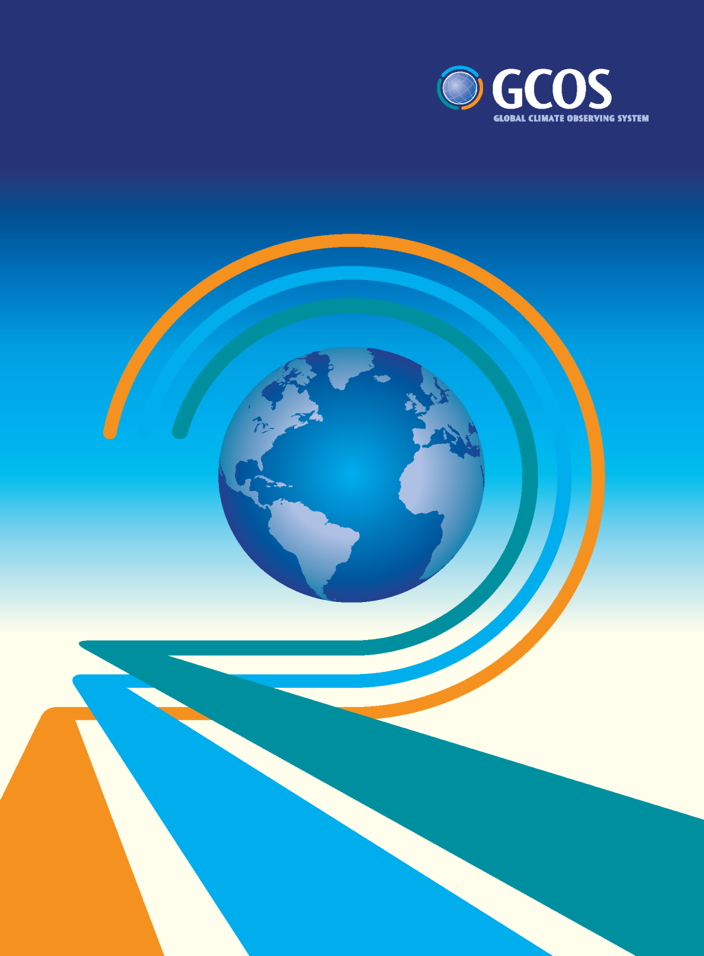 Terrestrial Actions in the GCOS Implementation Plan
Simon Eggleston
General
Hydrology
Cryosphere
LAI, FAPAR and Albedo etc.
Biosphere
Anthropogenic use of resources
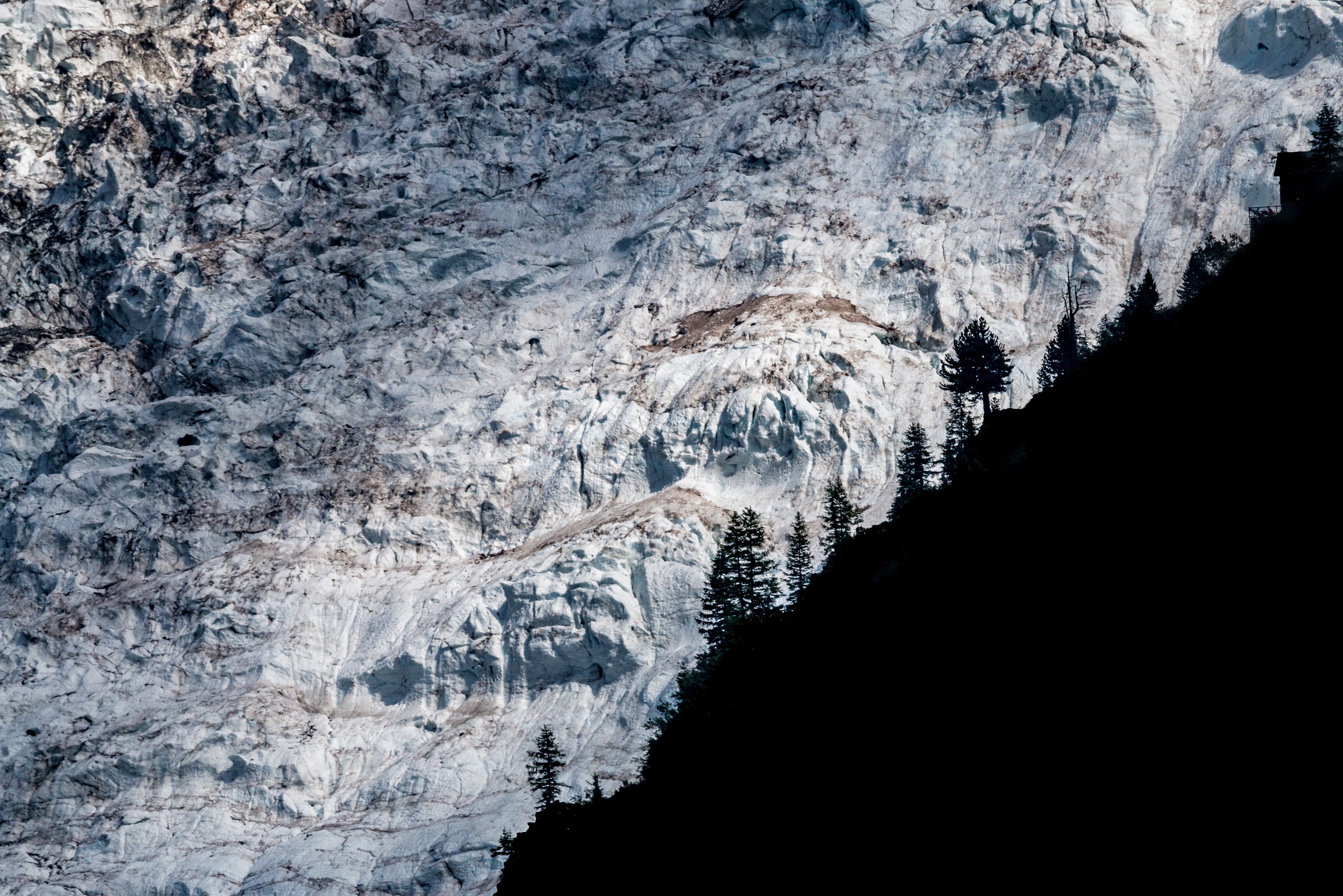 @gcos_un
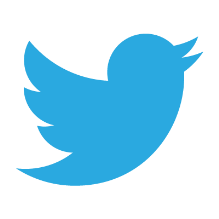 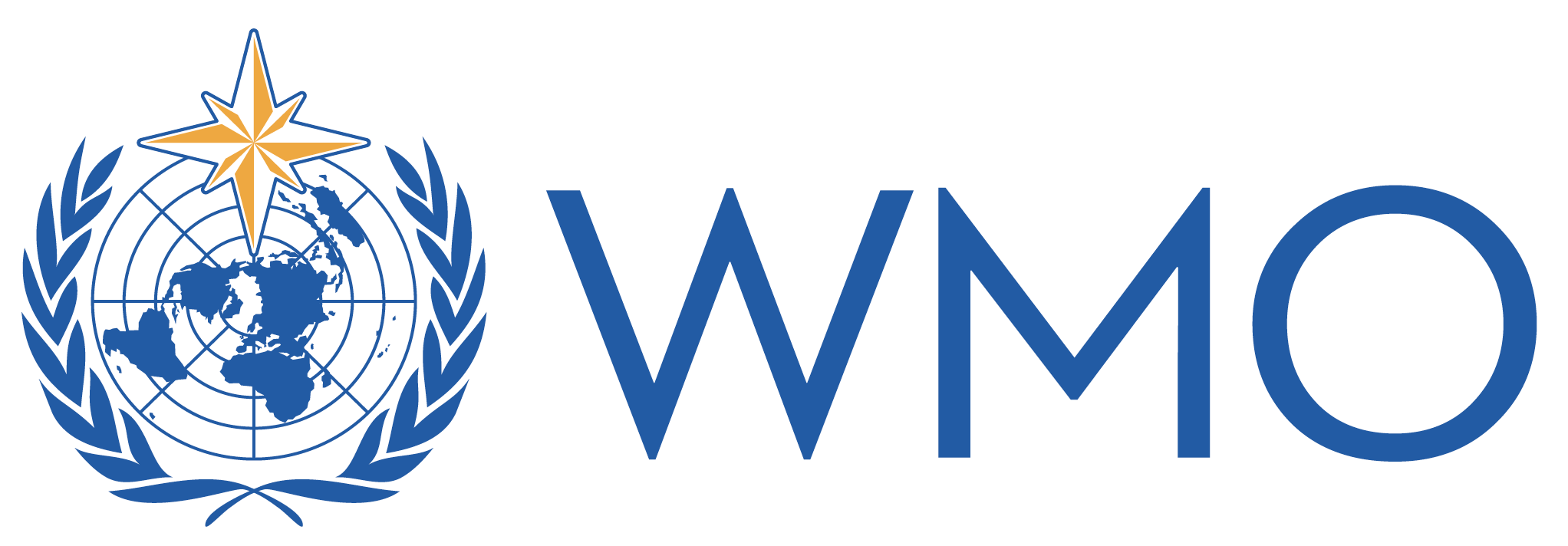 gcos.wmo.int
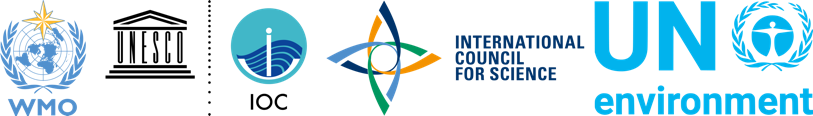